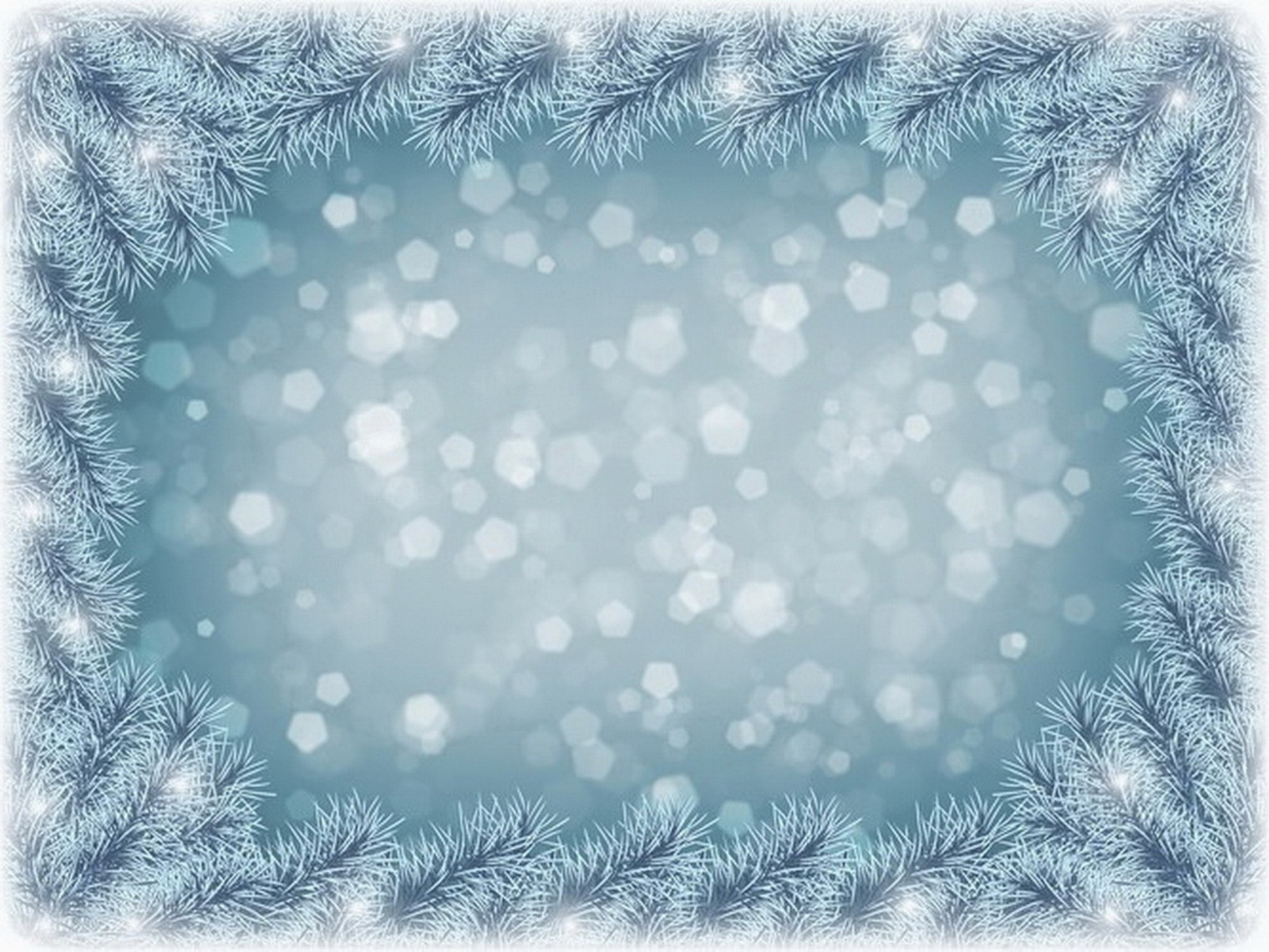 МБДОУ детский сад «Оленёнок»
Дистанционное 
музыкальное занятие

Подготовительная группа
(Январь, 4 неделя)
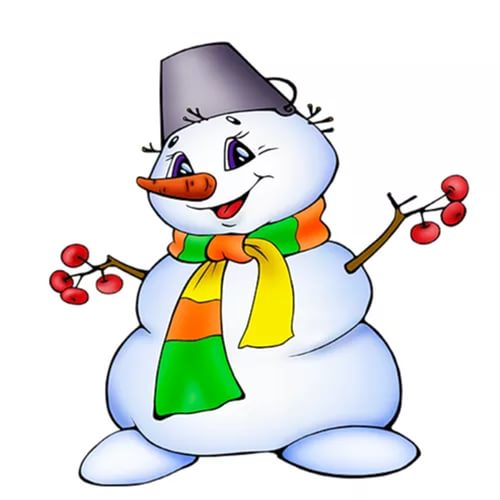 Музыкальный руководитель: 
Башкирцева Н.О.
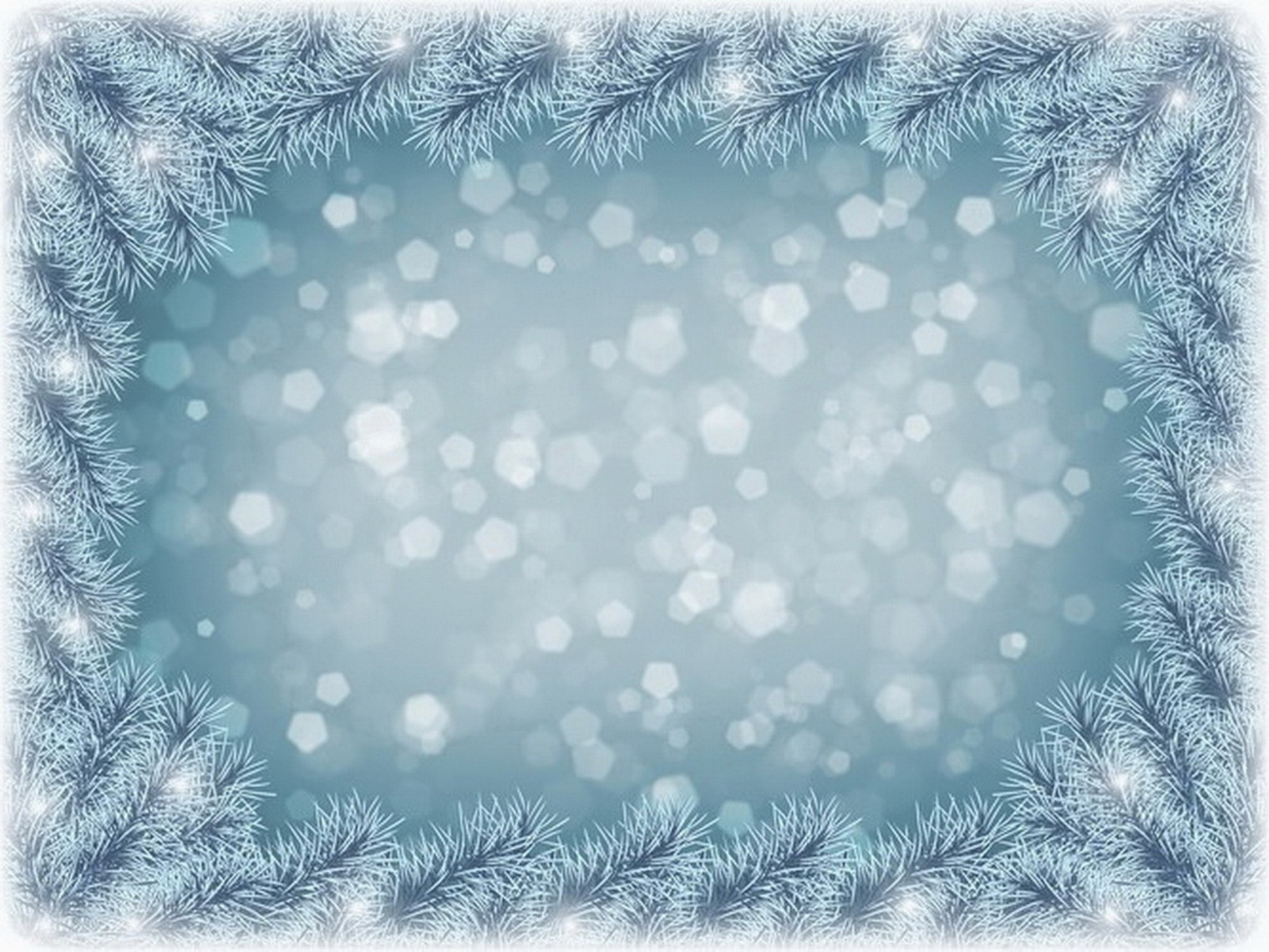 Музыкально - ритмические движения
«Поскоки с остановками»
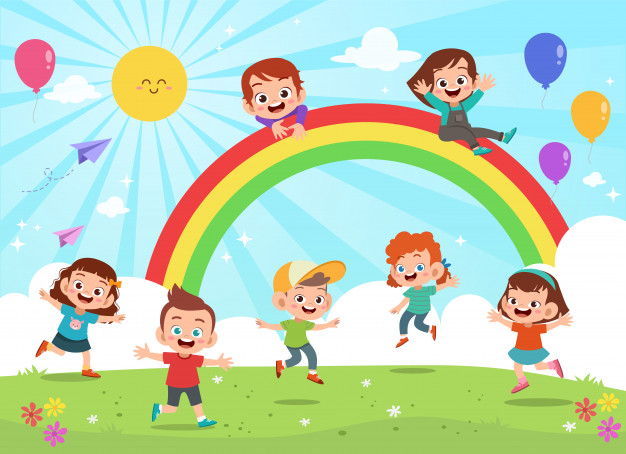 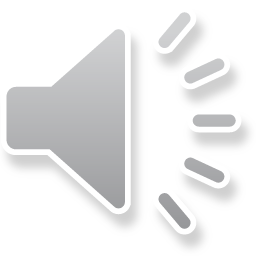 Рекомендации родителям:
Предложить надеть на голову ребёнку ободок (с рожками, усиками, косичками), двигая корпусом, раскачивая руки выполнять поскоки с ноги на ногу.
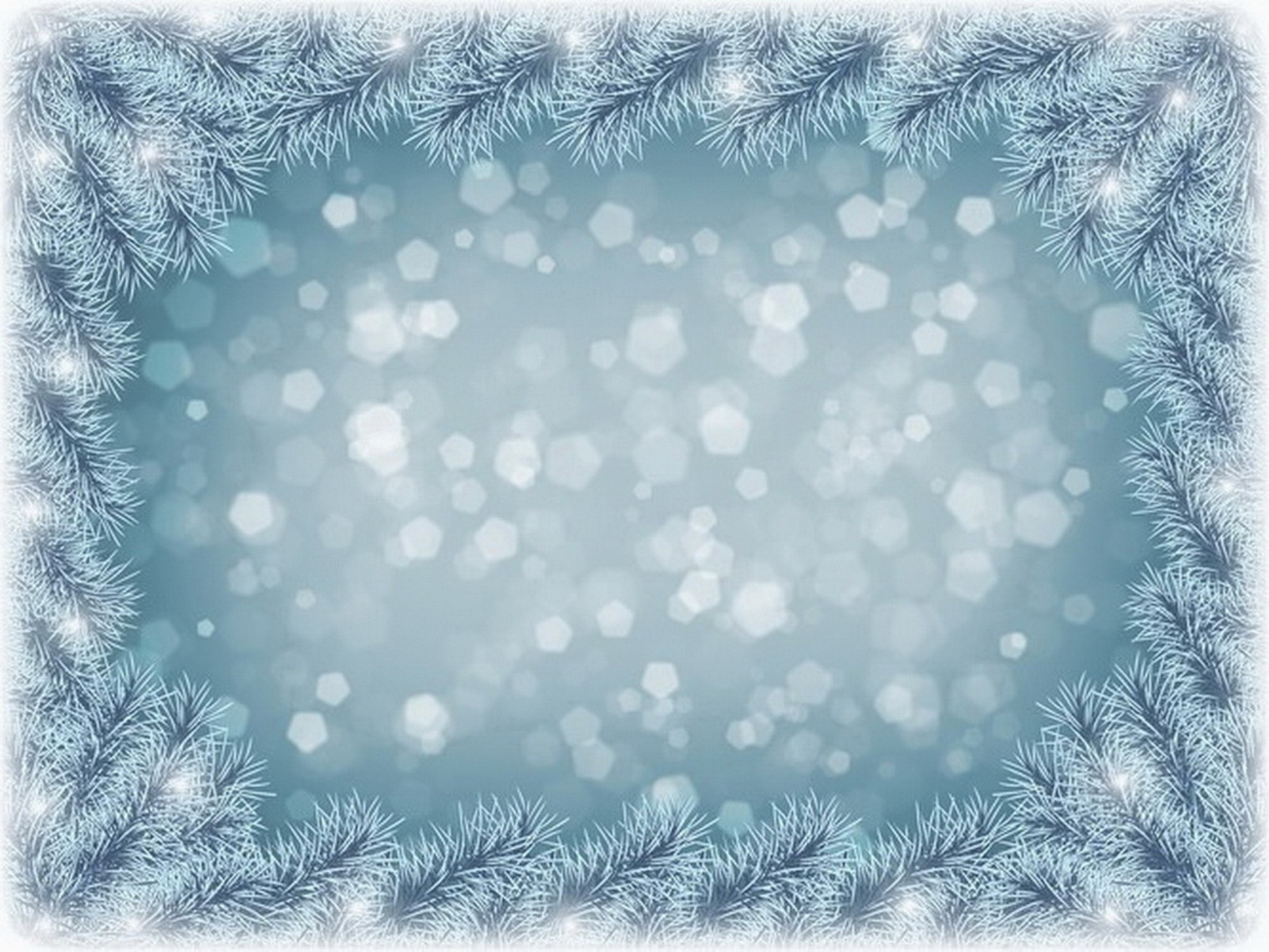 Пальчиковая   гимнастика
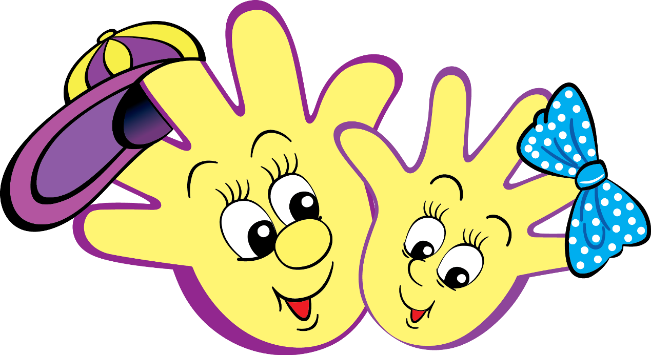 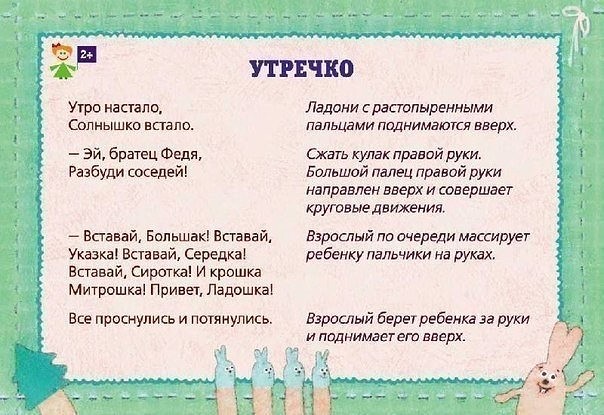 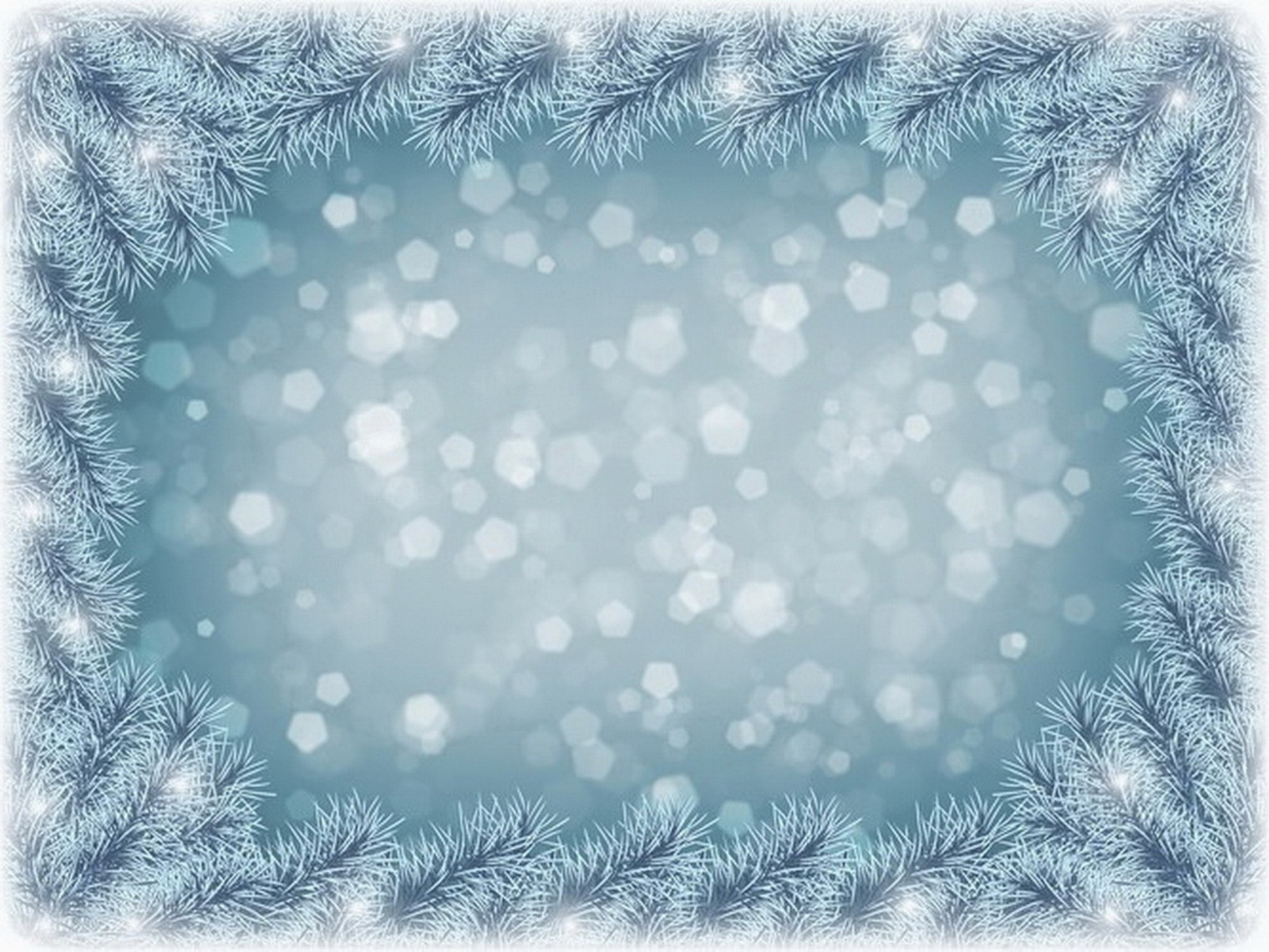 Музыкальное произведение:
«Пудель и птичка» Ф. Лемарка
Рекомендации родителям:
Предложить ребёнку прослушать музыкальное произведение, спросить какой характер музыки.
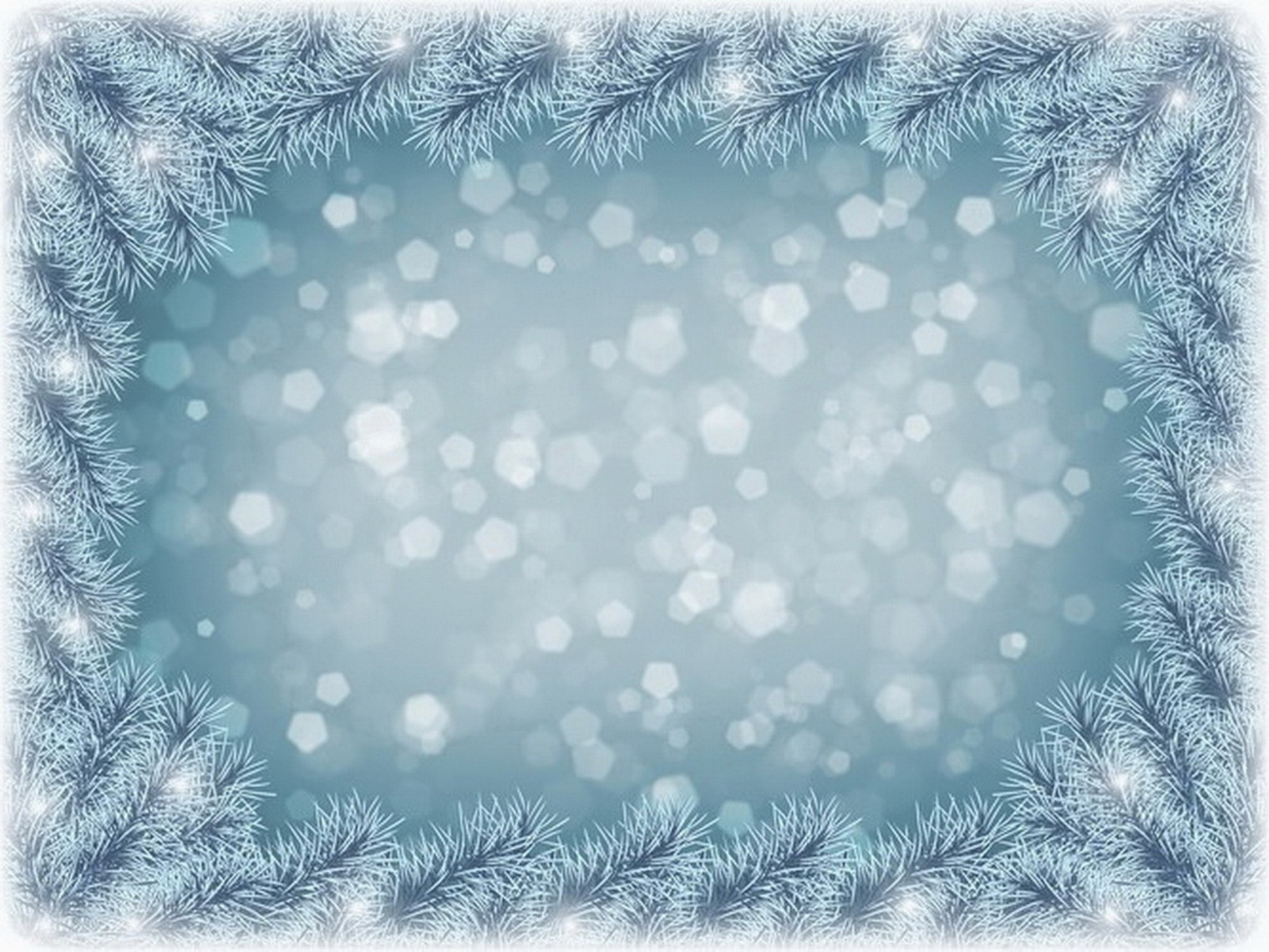 Музицирование
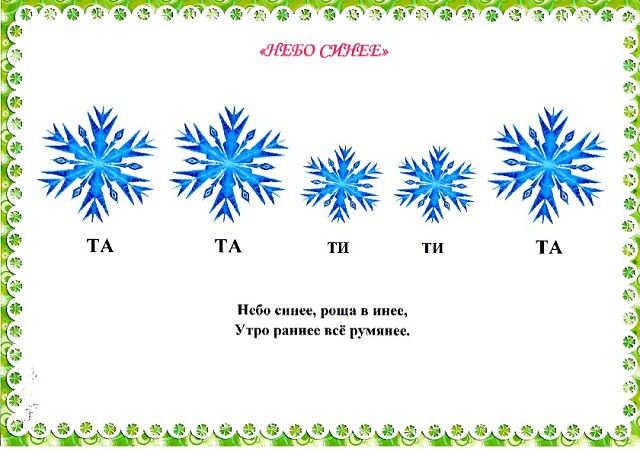 Рекомендации родителям:
Предложить ребёнку взять кубик и выстукивать ритмический рисунок
- Та- долгий звук. – Ти- короткий звук
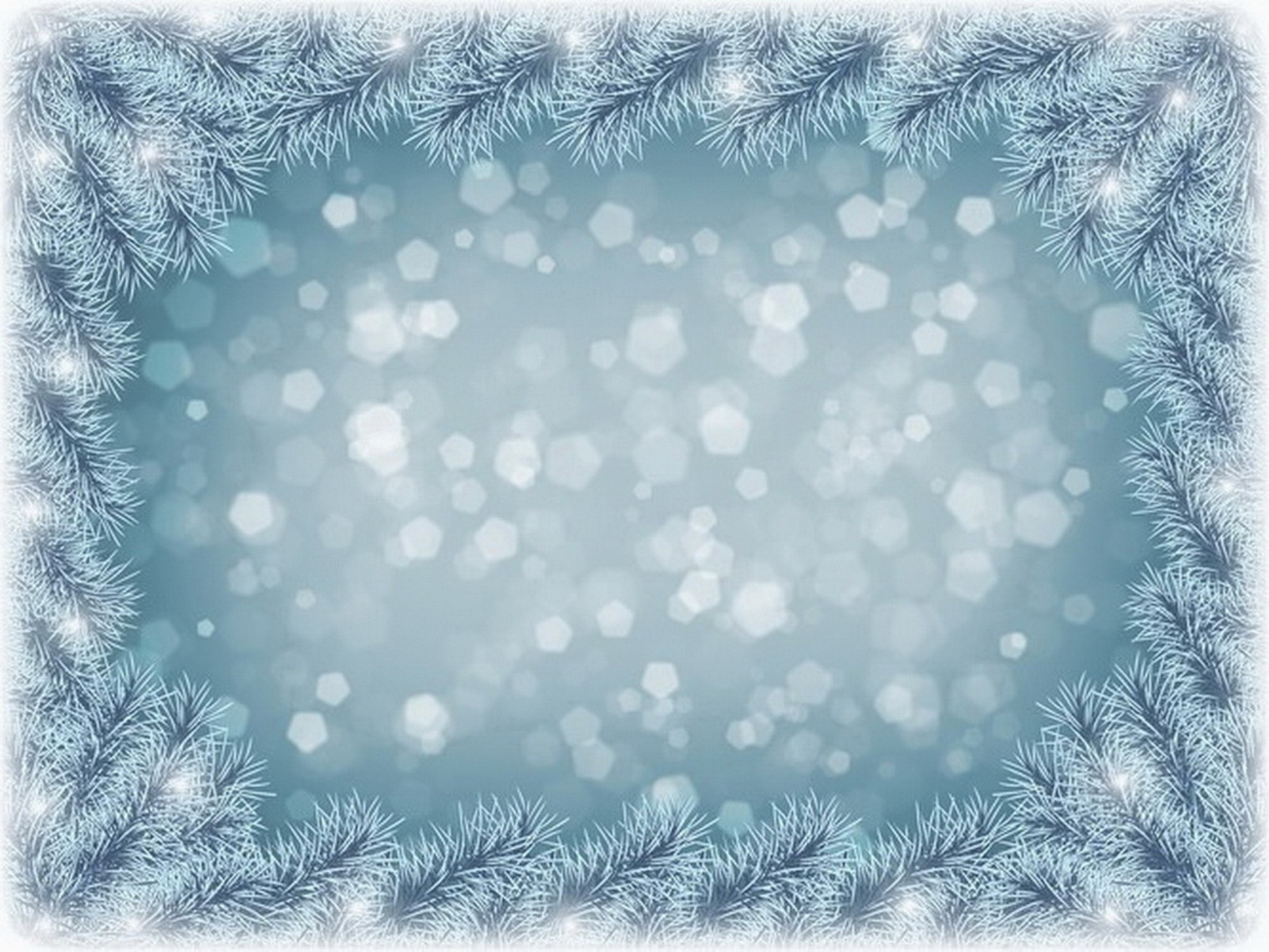 Пение
ПЕСНЯ  «Пестрый колпачок» муз. Г. Струве1. Раз сидел веселый гномНа пеньке, под елкойИ латал свой колпачокХвойною иголкой.Припев: Ти-ла-ла, да ти-ла-ла,На пеньке под елкой,И латал свой колпачокХвойною иголкой.2. Гному было много летОн не удивлялся,Что колпак за столько летУ него порвался.3. От заплаток колпачокПестрый был у гномаСине-красно-голубой,Розово-зеленый.
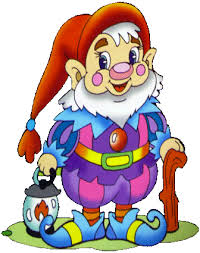 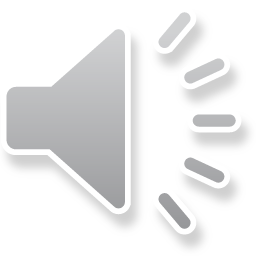 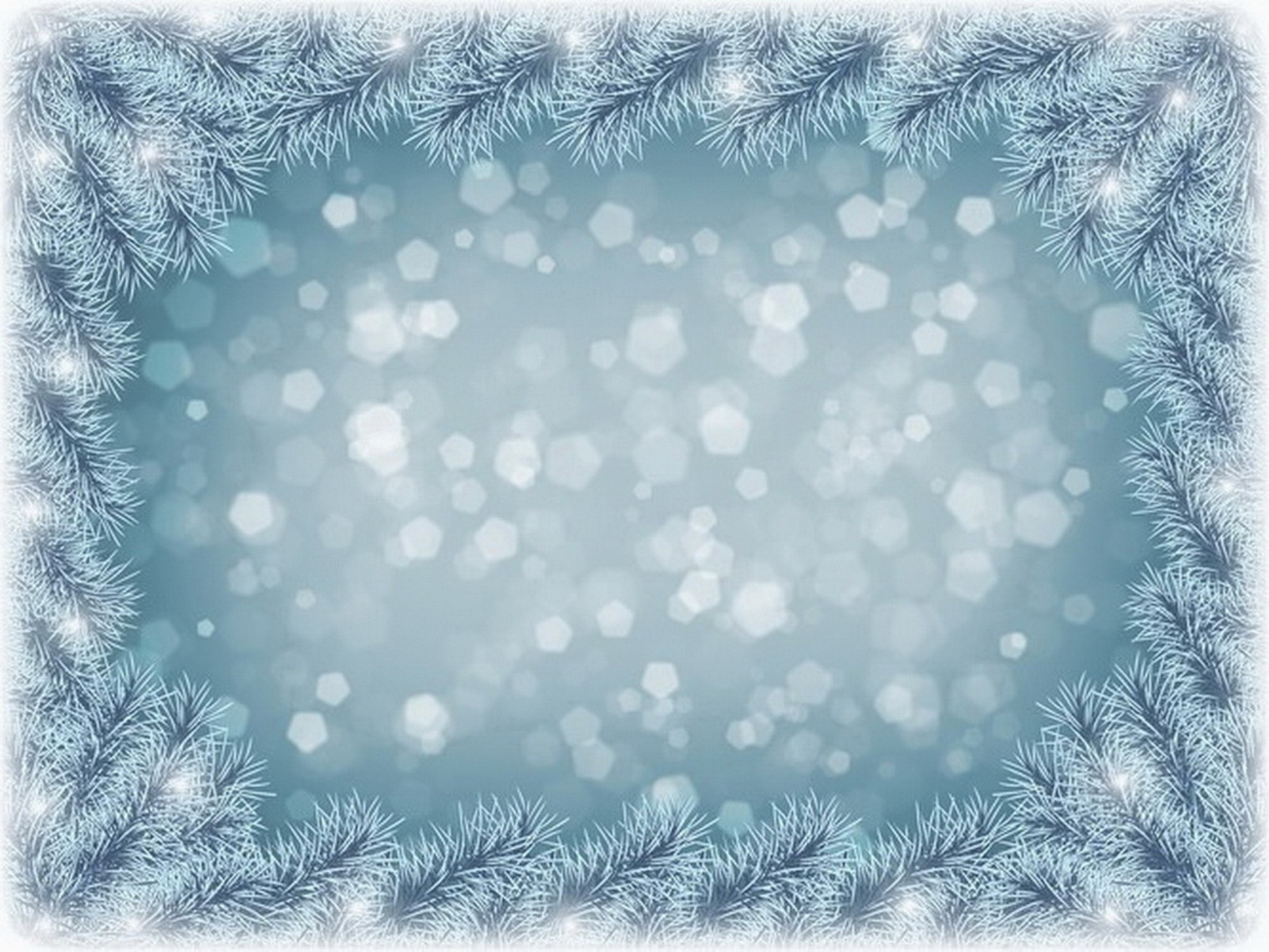 Танец  «Рок-н-ролл»
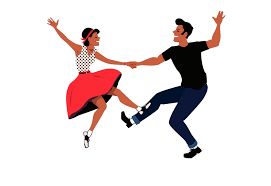 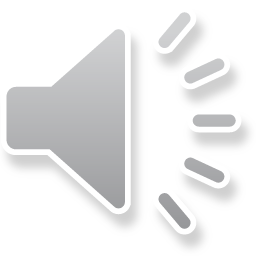 Рекомендации родителям:
Танцевать эмоционально, придумать свои оригинальные движения.